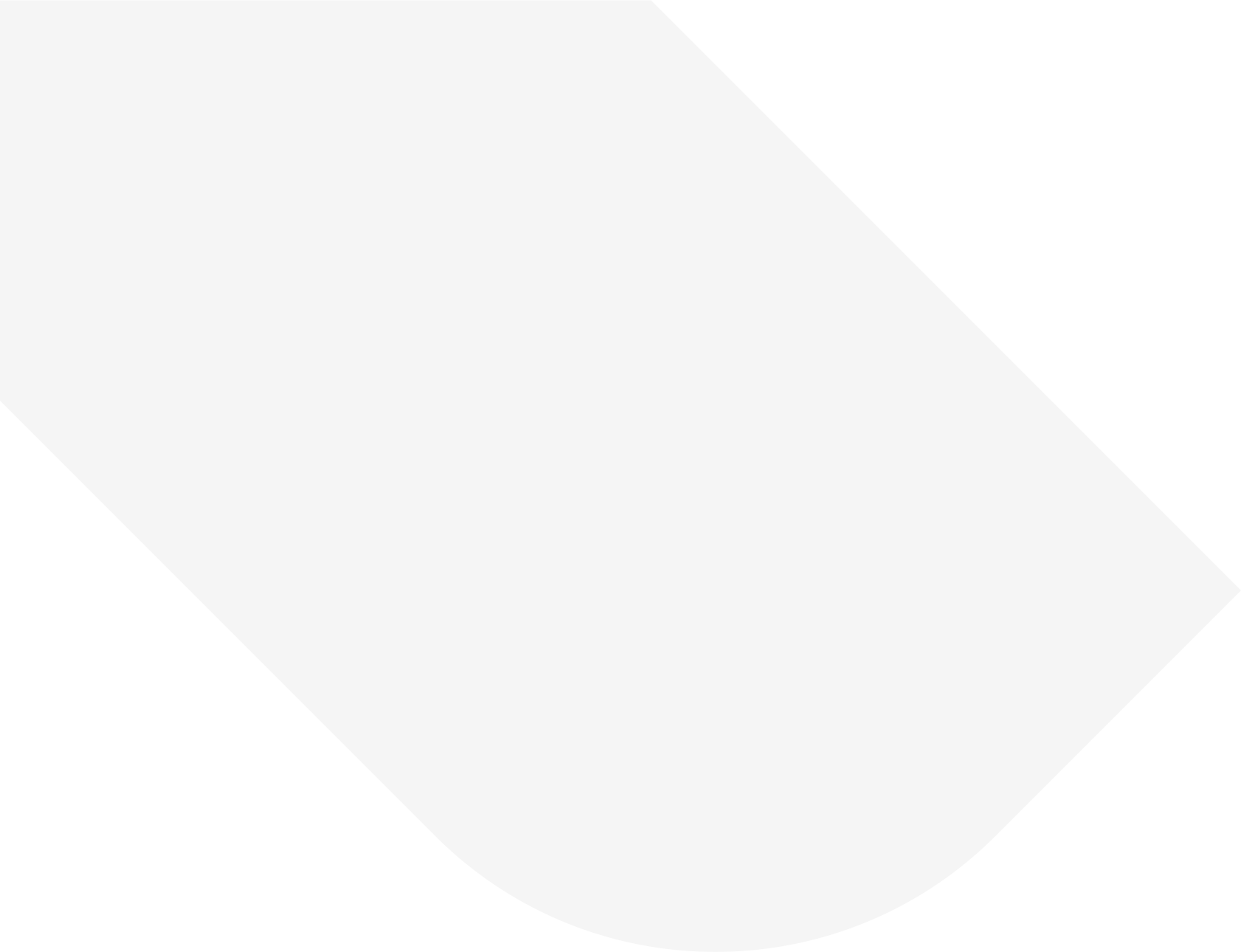 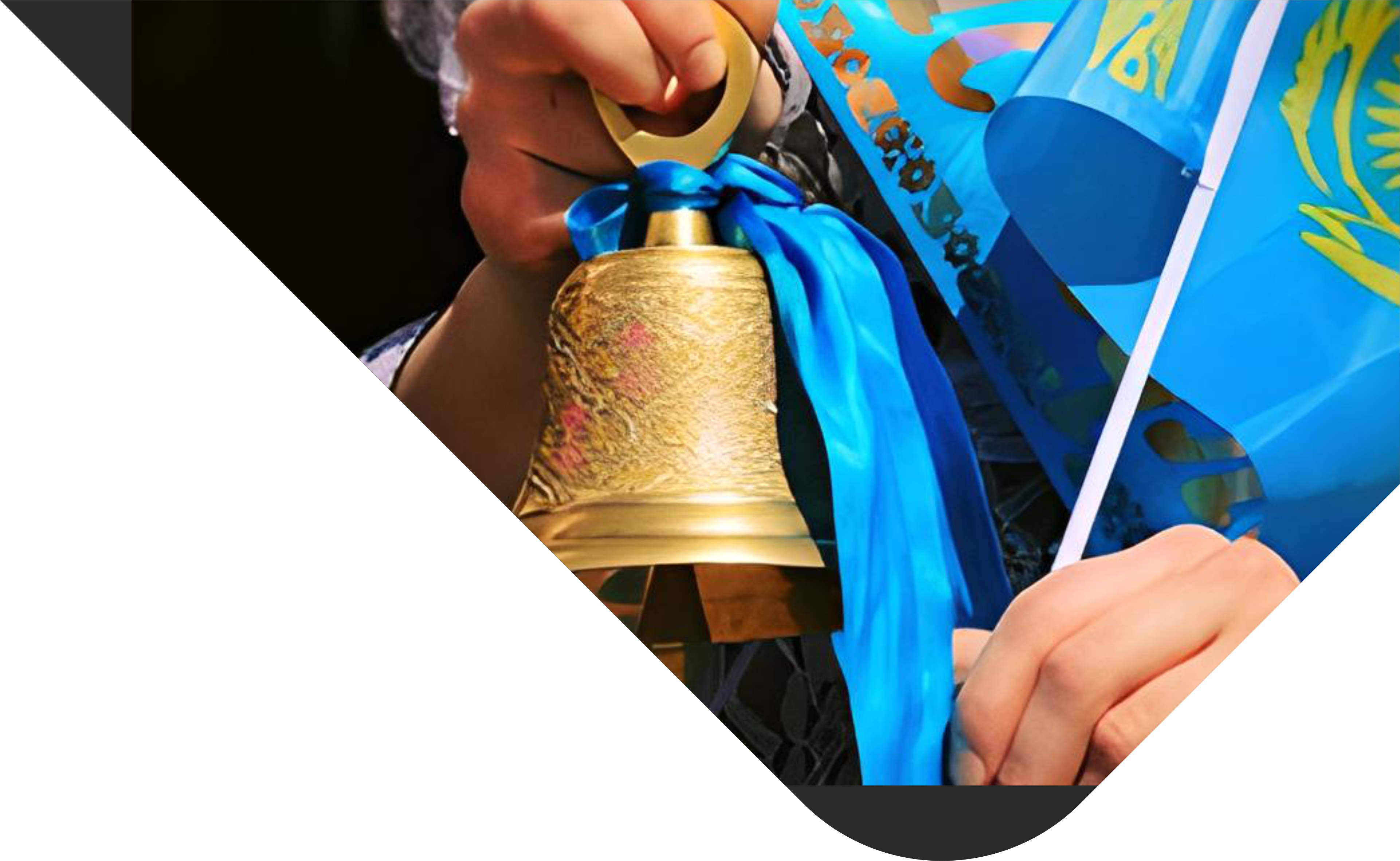 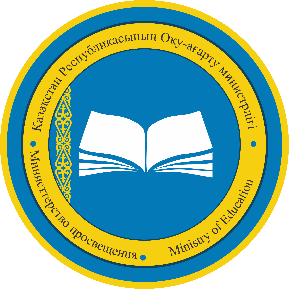 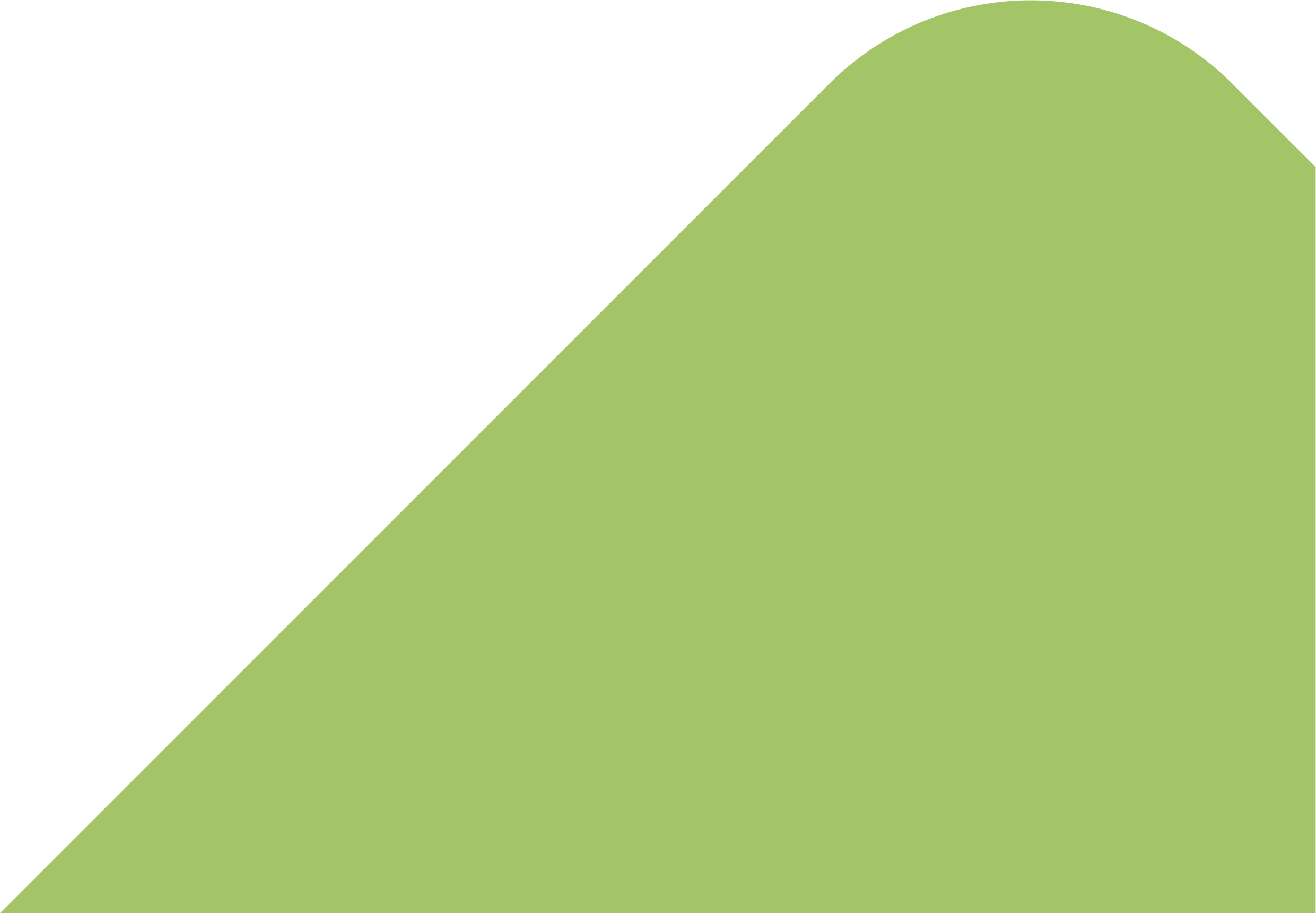 1 қыркүйек – Білім күніне 
арналған іс-шара
«ТЕРЕҢ БІЛІМ, ЕҢБЕКҚОРЛЫҚ ЖӘНЕ ОТАНШЫЛДЫҚ ҚАСИЕТ»
Нур-Султан, 2022 г.
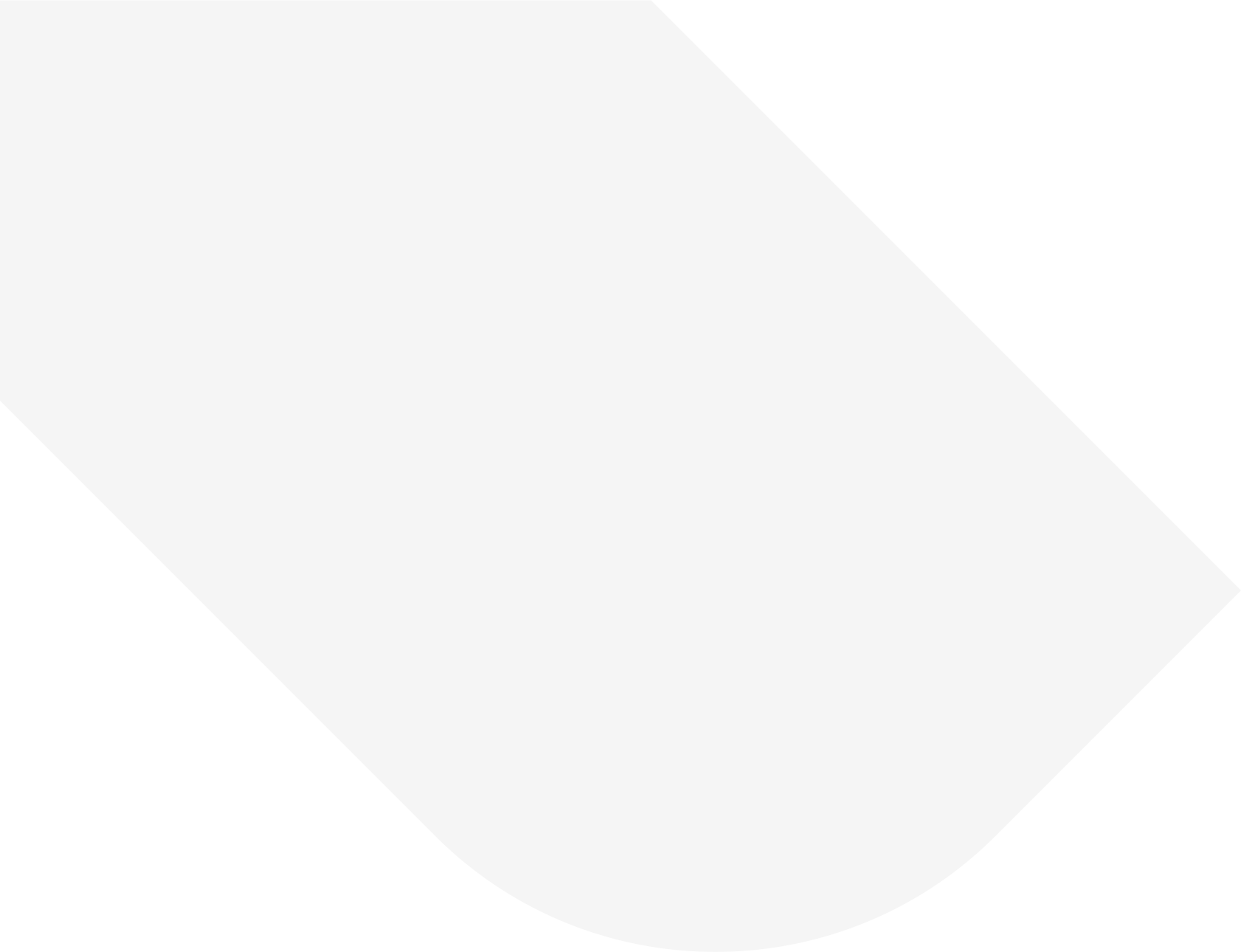 Жалпы орта білім беру ұйымдарында 1 қыркүйек – Білім күніне
 арналған іс-шараларды өткізу туралы жалпы ақпарат
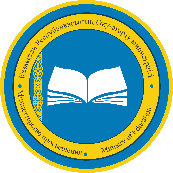 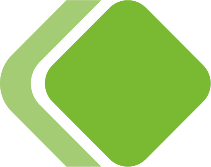 Өткізу күні: 1 қыркүйек 2022 жыл 
Өткізу уақыты: сағат 10.00

Тақырып: «Терең білім, еңбекқорлық және отаншылдық қасиет»
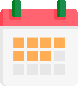 Іс-шара мақсаты: 
жаңа оқу жылы қарсаңында жағымды ахуал, оң көзқарас қалыптастыру.
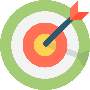 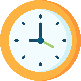 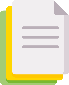 Өткізу түрі: білім беру ұйымдары дербес анықтайды
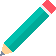 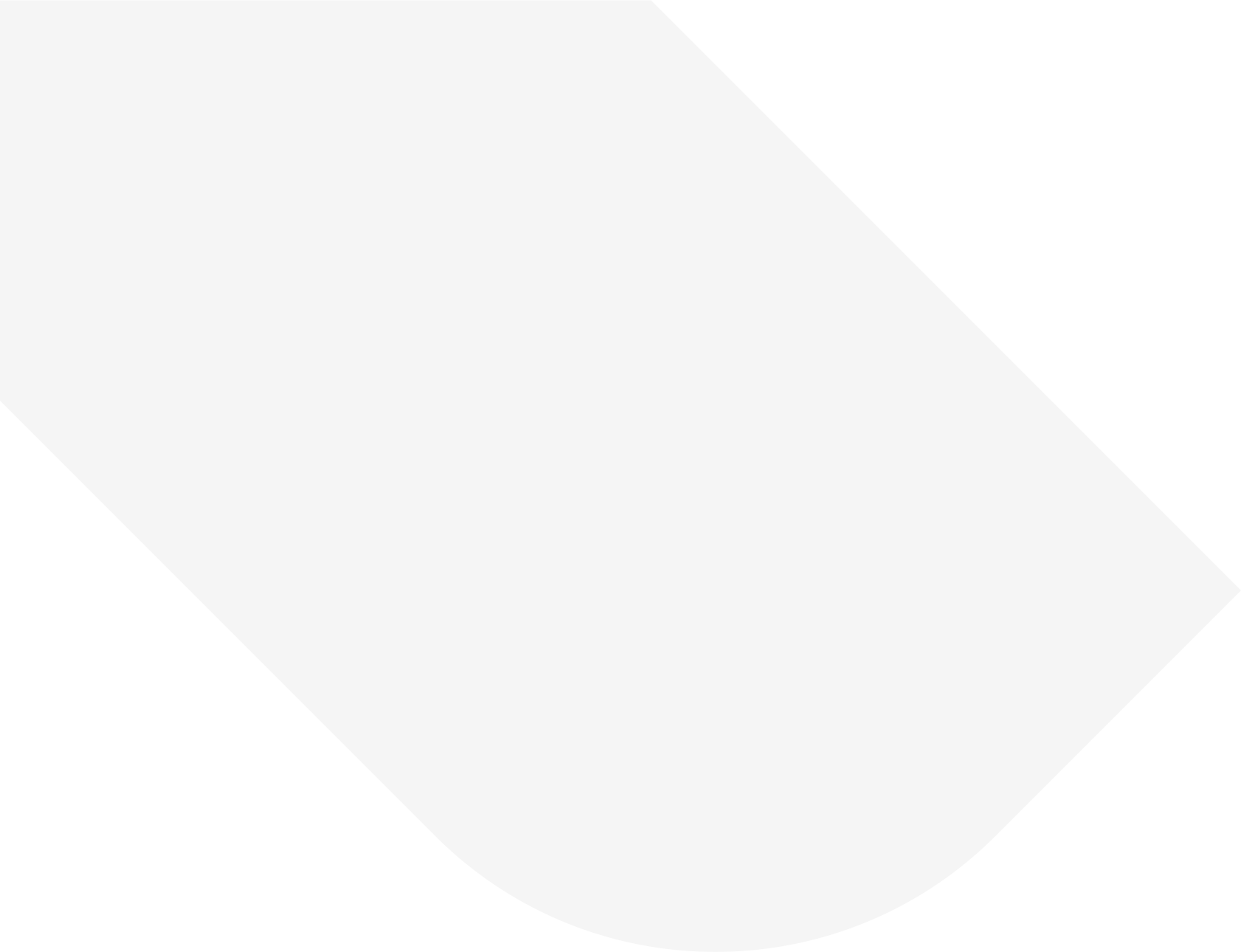 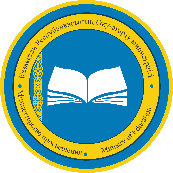 1 қыркүйек – Білім күніне арналған  іс-шара
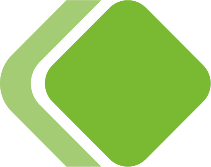 Қыркүйектің бірінші күні білім беру ұйымдарында 1 қыркүйек – Білім күніне арналған үш бөлімнен тұратын іс-шаралар өтеді:
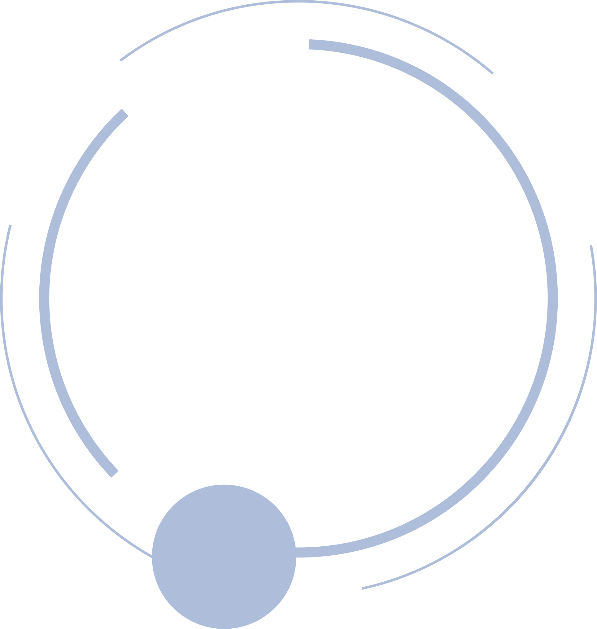 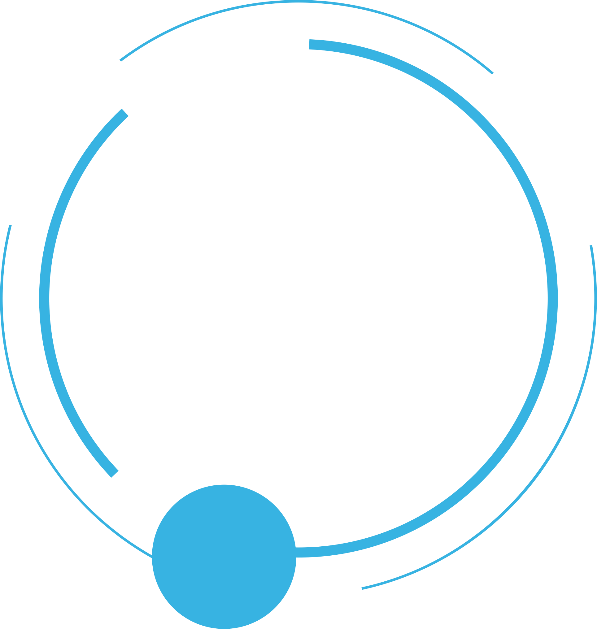 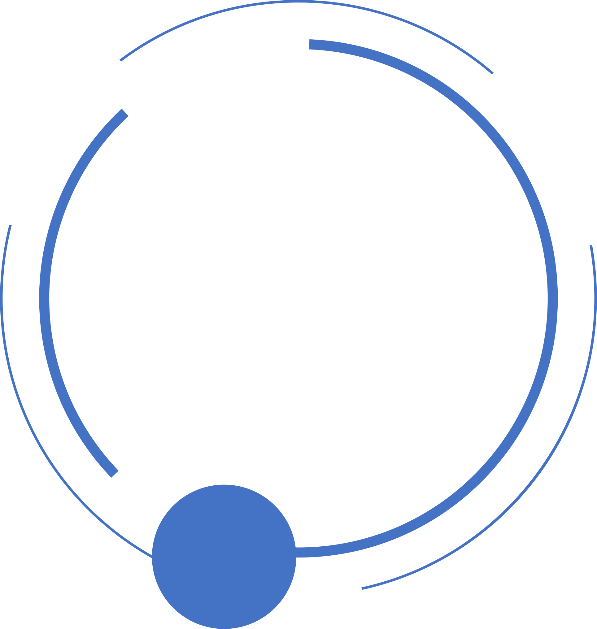 РЕСПУБЛИ-КАЛЫҚ 
ОНЛАЙН-АКЦИЯ
БІРЫҢҒАЙ СЫНЫП САҒАТЫ
САЛТАНАТ-ТЫ 
САП ТҮЗЕУ
2
3
1
Мектеп басшылығы оқушылар мен олардың ата-аналарына Білім күні және санитарлық талаптарды сақтау қажеттігі туралы алдын ала хабарлайды.
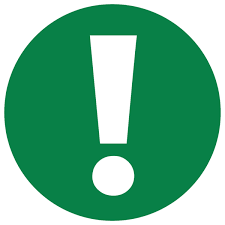 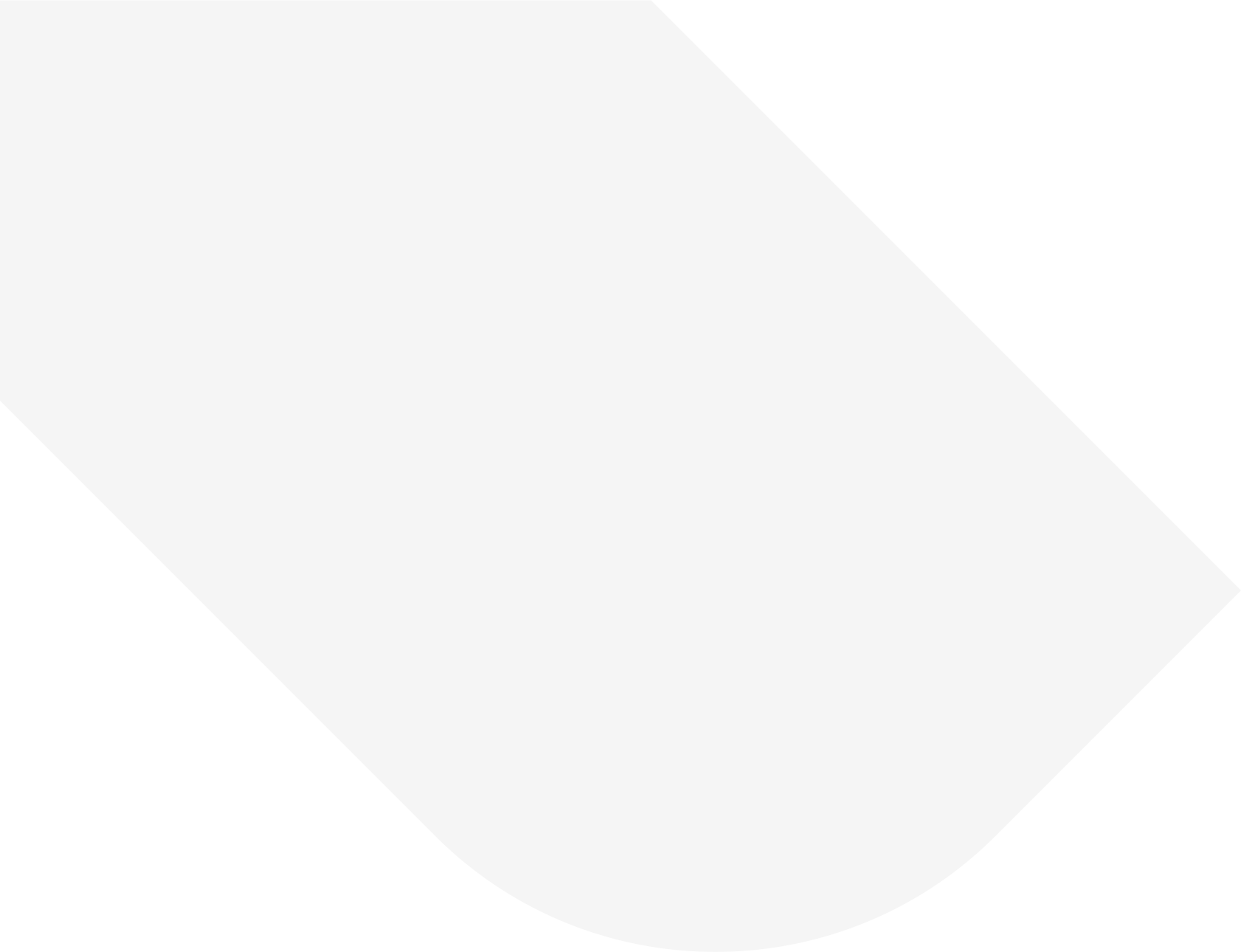 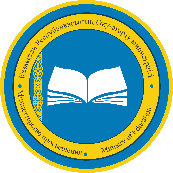 САЛТАНАТТЫ САП ТҮЗЕУ
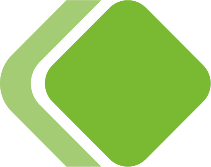 Мақсаты: жаңа оқу жылы қарсаңында жағымды ахуал, 
                  оң көзқарас қалыптастыру
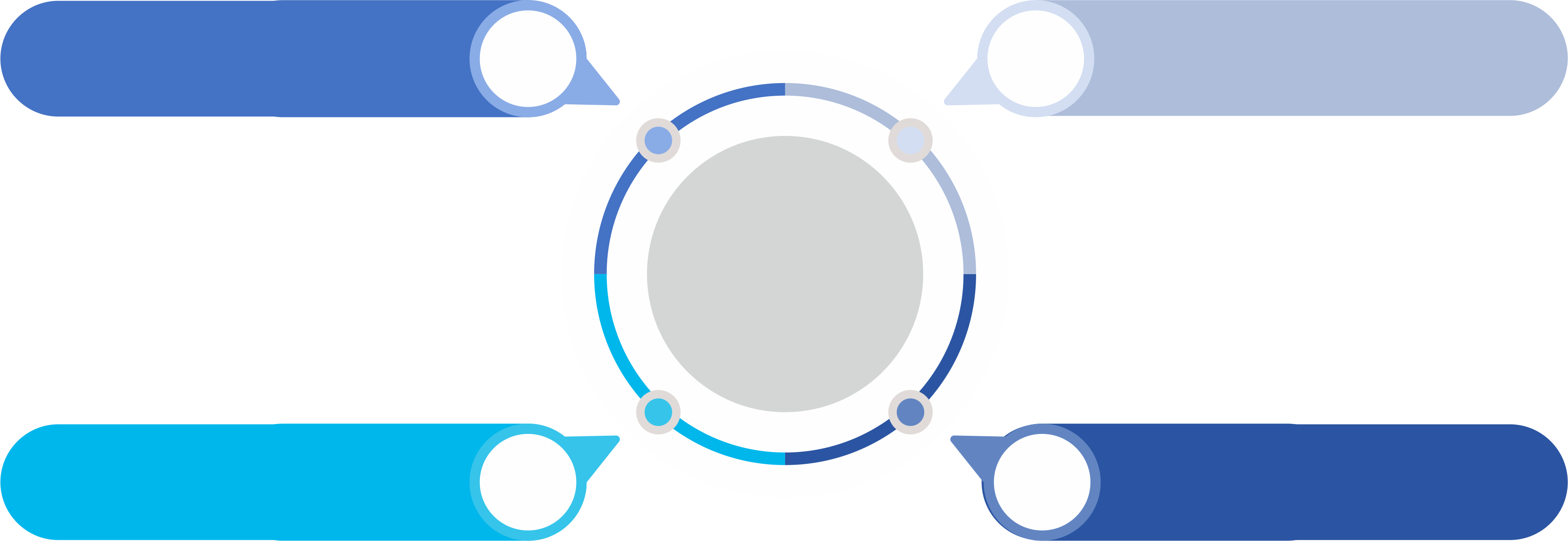 3
1
білім алушылардың бойында оқуға құштарлық пен білім алуға деген ұмтылысын қалыптастыру
қатысушыларды өткен оқу 
жылының жетістіктерінен хабардар ету
Салтанатты 
сап түзеу міндеттері:
2
4
білім алушылардың бойына отаншылдық, құрмет және азаматтық сана құндылықтарын дарыту
өзара құрмет пен түсіністікке негізделген мектеп мәдениетін қалыптастыру
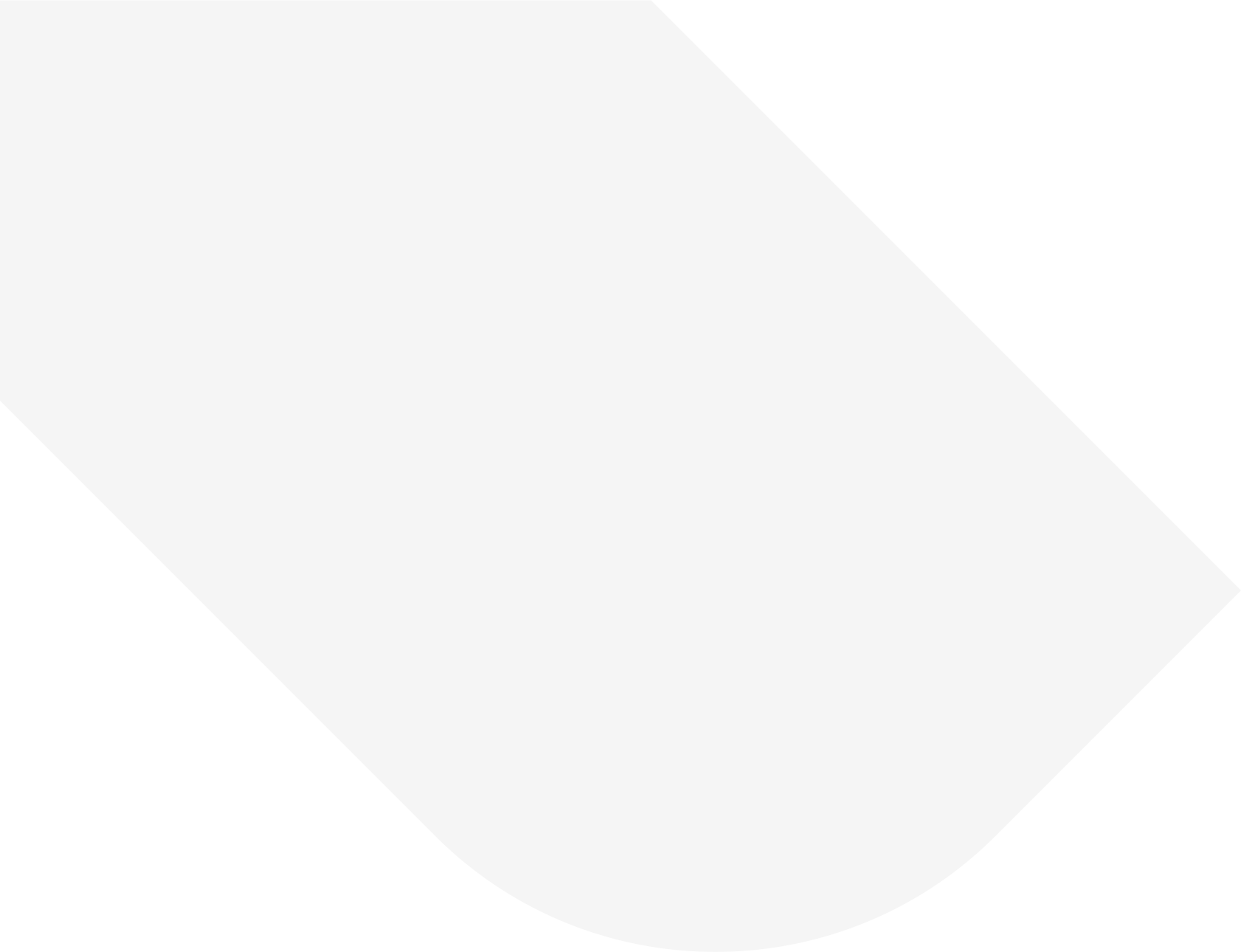 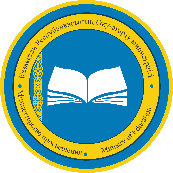 САЛТАНАТТЫ САП ТҮЗЕУ
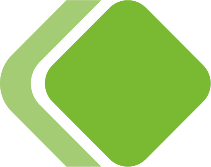 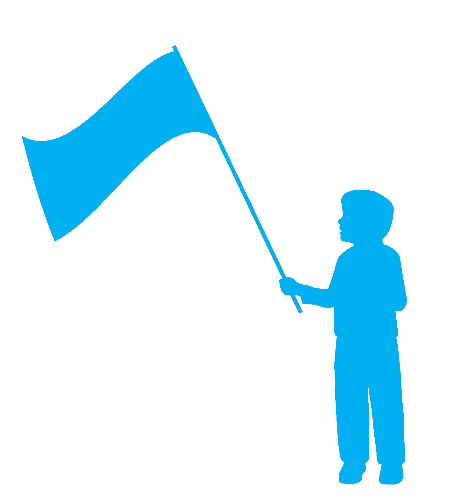 НАЗАРҒА АЛЫҢЫЗ!!!
Салтанатты сап түзеуге өңірдің дамуына үлкен үлес қосқан құрметті адамдарды шақыру ұсынылады.
Жиынға бірінші сынып оқушылары ата-аналарының қатысу маңызды екендігі ескеріледі.
Салтанатты жиынға оқушылар мен олардың ата-аналары арасында құқықтық тәрбие бойынша түсіндіру жұмыстарын жүргізу мақсатында 5 мыңнан астам ішкі істер органдарының қызметкерлері қатысады.
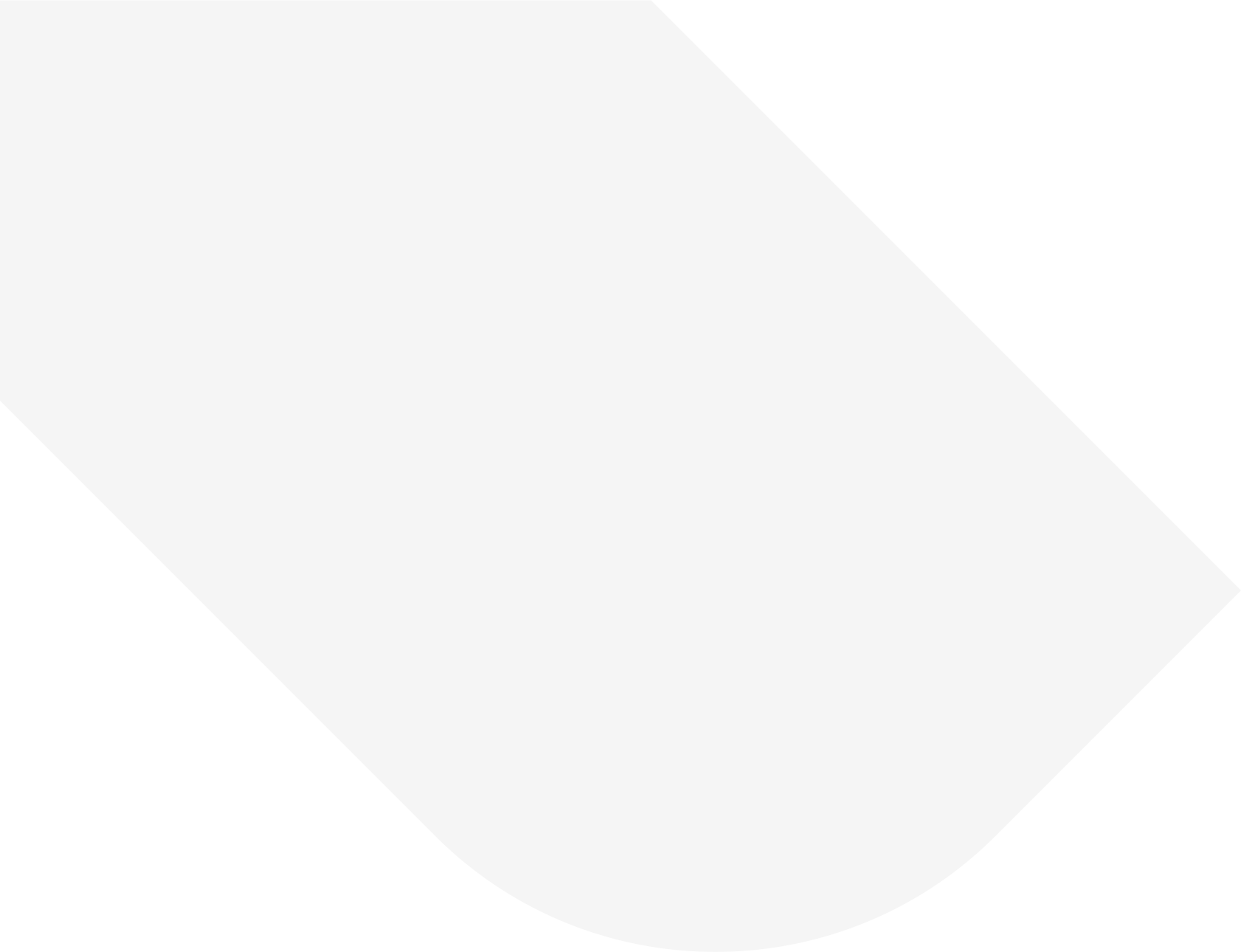 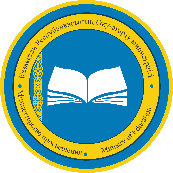 БІРЫҢҒАЙ СЫНЫП САҒАТЫ
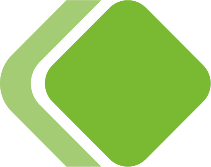 2022 жылдың 1 қыркүйегінде республиканың барлық жалпы білім беретін мектептерінде «Терең білім, еңбекқорлық және отаншылдық қасиет» атты бірыңғай сынып сағаты өтеді
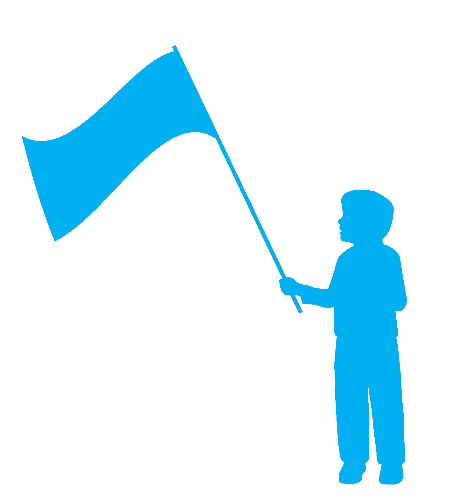 Мақсаты: білімге ұмтылу, еңбексүйгіштік, отансүйгіштік сияқты құндылықтардың адам өміріндегі рөлін бірлесіп талқылау.
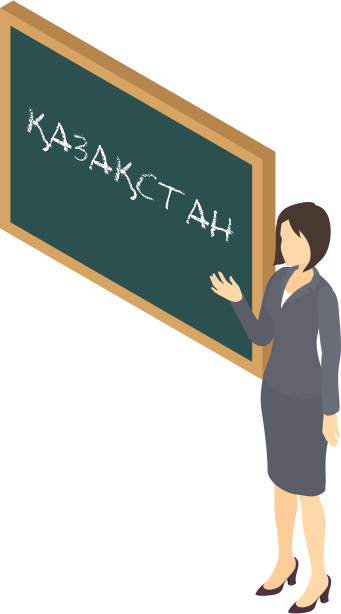 Міндеттері:
құндылықтар туралы жалпы мәлімет беру;
құндылықтардың адам өміріндегі рөлін оқушылармен бірлесіп талқылау;
Оқушылардың бойына патриоттық, құрмет пен азаматтық сана құндылықтарын сіңіру; 
жаңа оқу жылына жағымды сынып микроклиматын және оң көңіл-күйді қалыптастыру.
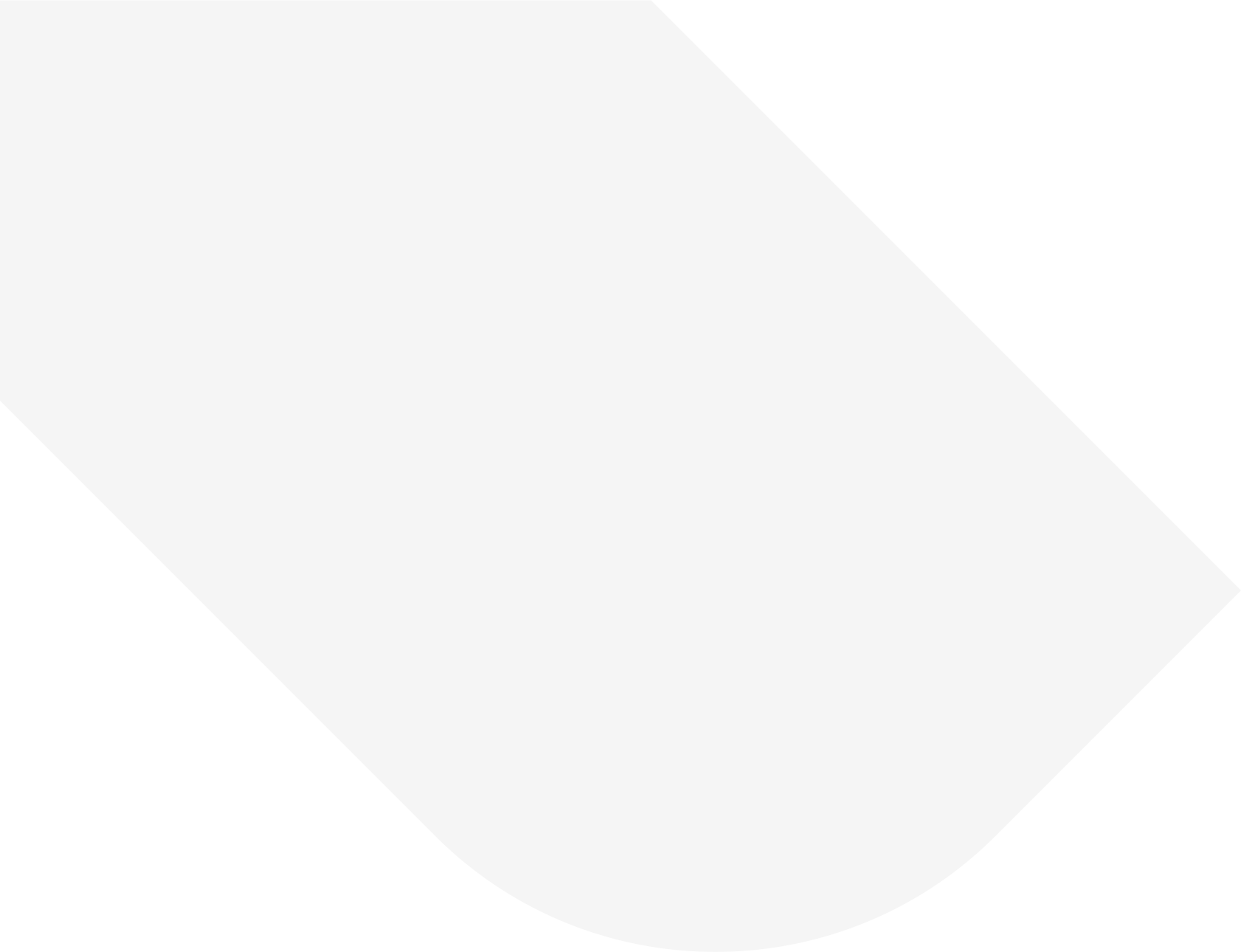 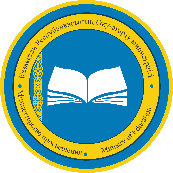 БІРЫҢҒАЙ СЫНЫП САҒАТЫ
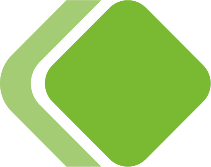 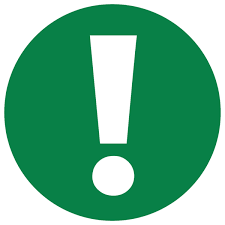 Ұсынылады:
балалардың жазғы демалыстан алған әсерлерін, сондай-ақ жаңа оқу жылынан не күтетіндігін талқылау;
заманауи интерактивті технологияларды, қосымша көрнекі құралдарды, мұражайлық және кітапханалық ресурстарды пайдалану.
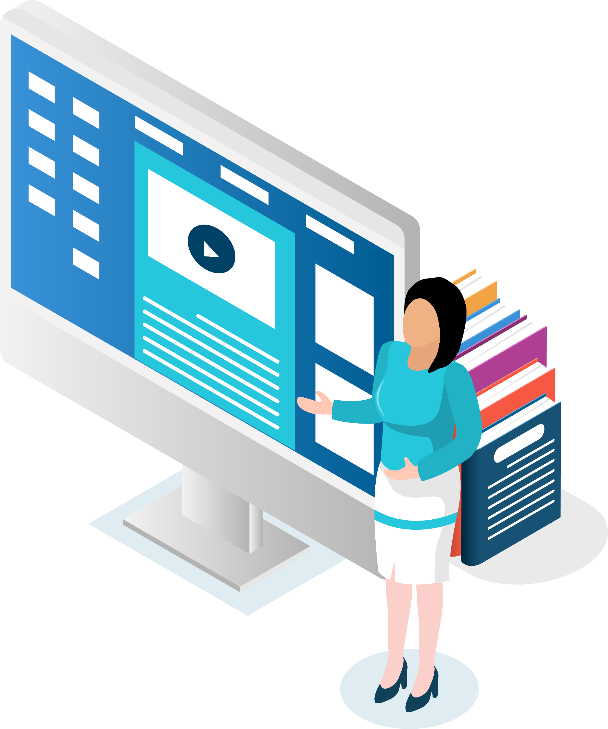 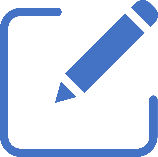 Бірыңғай сынып сағатын өткізу кезінде оқушылардың жас 
ерекшеліктері мен дайындық деңгейін ескеру қажет.!
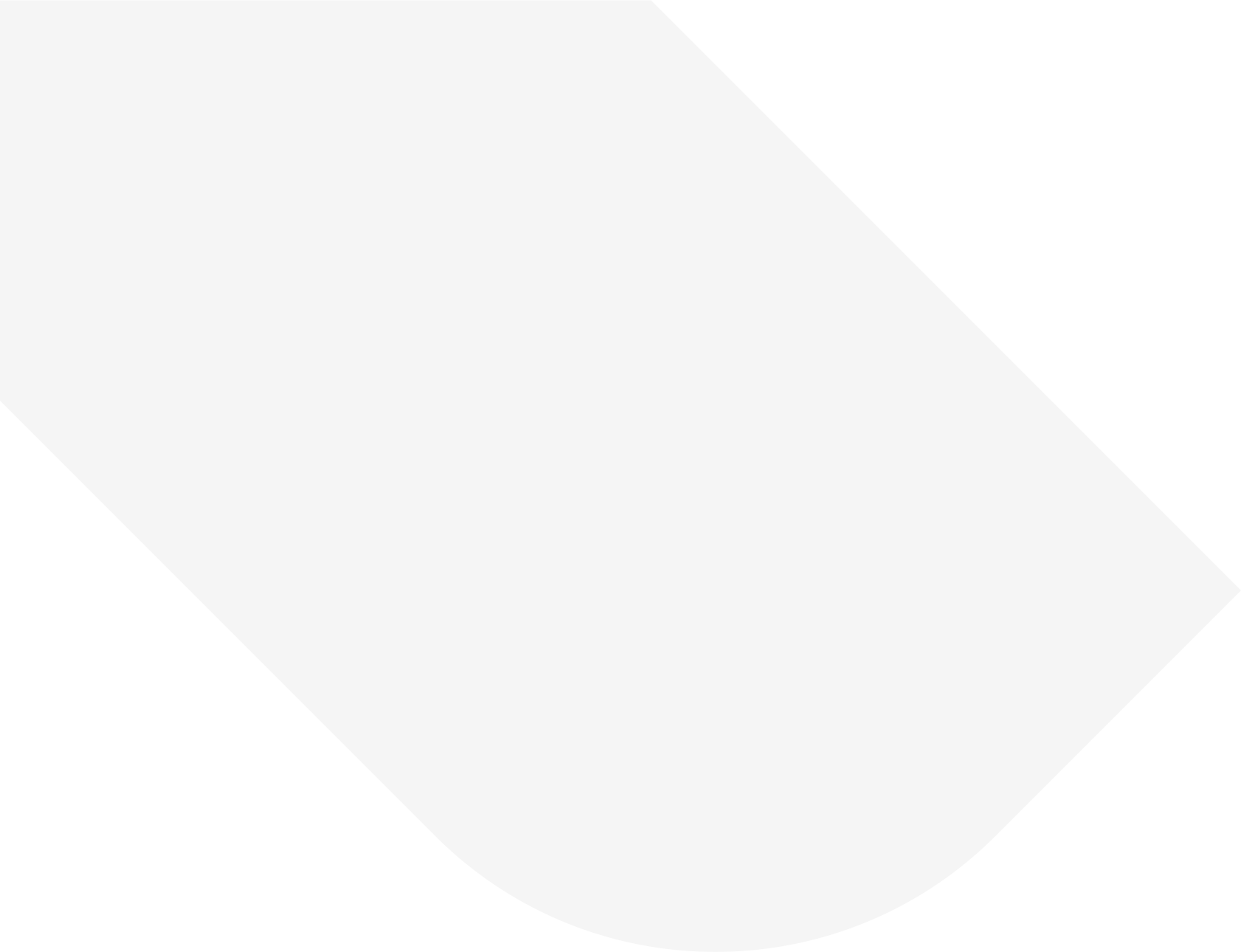 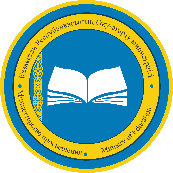 РЕСПУБЛИКАЛЫҚ ОНЛАЙН-АКЦИЯ
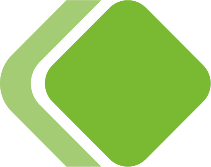 Білім күні білім алушылар, олардың ата-аналары мен педагогтері арасында әлеуметтік желілерде 1-2 минуттық бейнеролик орналастыру бойынша «Терең білім, еңбекқорлық және отаншылдық қасиет» республикалық онлайн-акциясын өткізу ұсынылады.
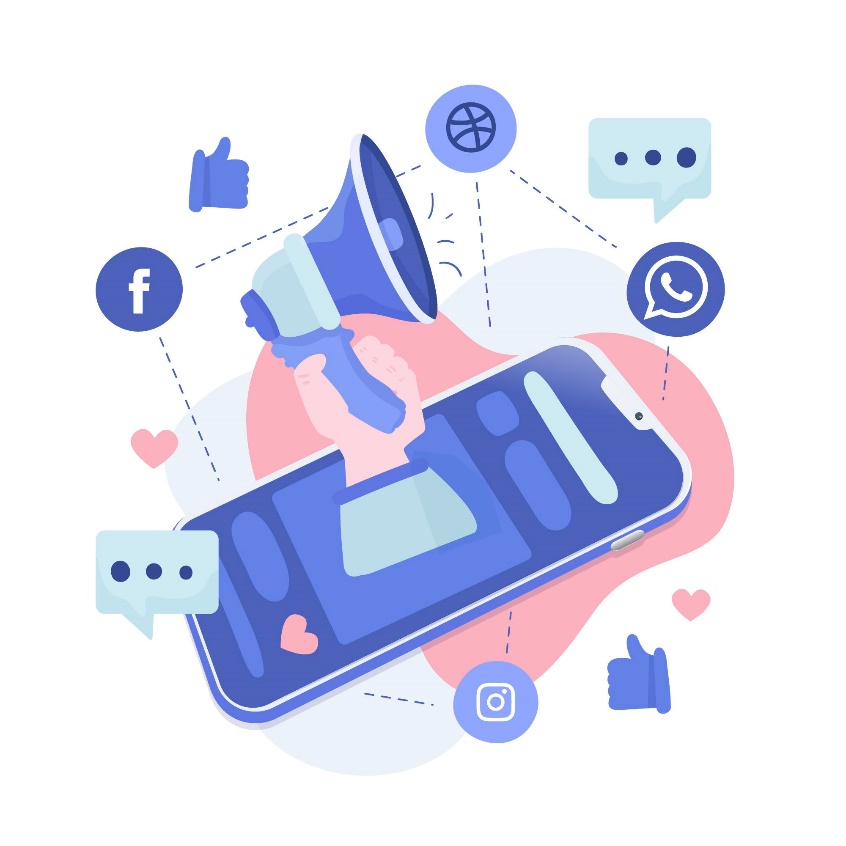 Бейнероликке ұсынылатын тақырыптар:
Барлығы үшін «Менің мектебім-ең керемет мектеп!», «Сәлем, жаңа оқу жылы», «Маған мектеп формасы ұнайды!», «Патриотизм және Отанға деген сүйіспеншілік».
 Бірінші сынып оқушыларына арналған «Менің мектептегі алғашқы күнім»;
 2-4 сынып оқушыларына арналған «Менің жарқын жазғы оқиғаларым», «Білім саған жол ашады»;
 5-8 сынып оқушылары үшін – «Менің саяхатым»;
 9-11 сынып оқушылары үшін – «Менің үлкен сыныптастарым», «Менің ойларым, армандарым, 
  үміттерім», «Білімнің адам өміріндегі рөлі»;
 Ата-аналар, 1 сынып оқушылары үшін – «Біздің мектептегі бірінші күніміз», «Бірінші сынып-өмірдің 
  жаңа кезеңі»;
 Сынып жетекшілері үшін – «Жаңа оқу жылы құтты болсын, менің сүйікті сыныбым!», «Еңбекқорлық – 
   бақыт негізі»
Білім күніне арналған салтанатты іс-шаралардың және бірыңғай сынып сағаттарының материалдары білім беру ұйымдары және білім басқармаларының сайттарында орналастырылады.
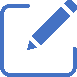